ČISTOTA PORODICE
taharat ha-mishpaha
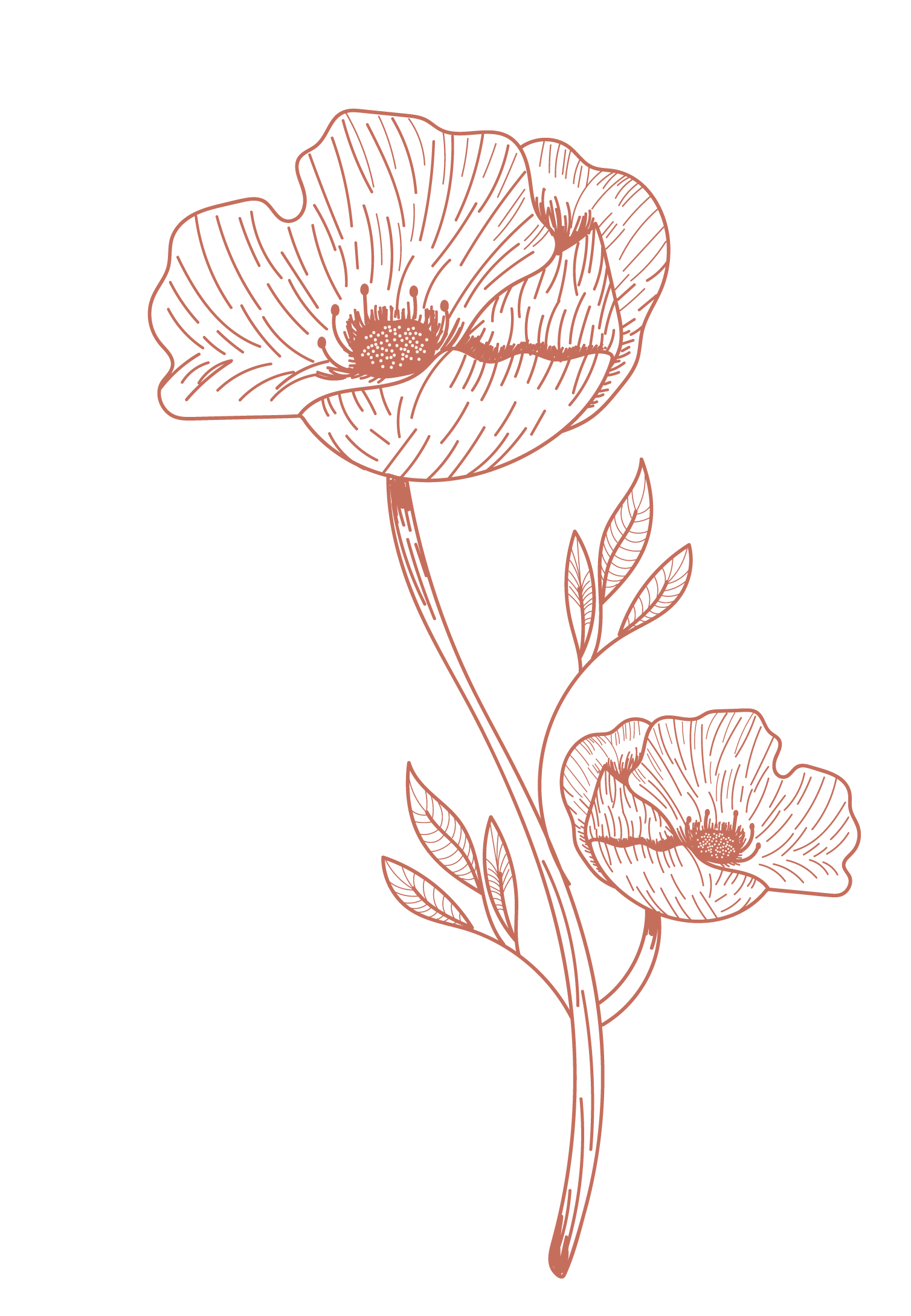 Zakoni o nida
nida – žena koja ima menstruaciju

Osnovni biblijski zakon glasi: žena koja ispušta krv tokom perioda do sedam dana je nečista tih sedam dana, od trenutka kad joj se krv prvi put pojavi

zava – žena koja ima menstruaciju duže od 7 dana 

Seksualni odnos je zabranjen
Današnja halaha
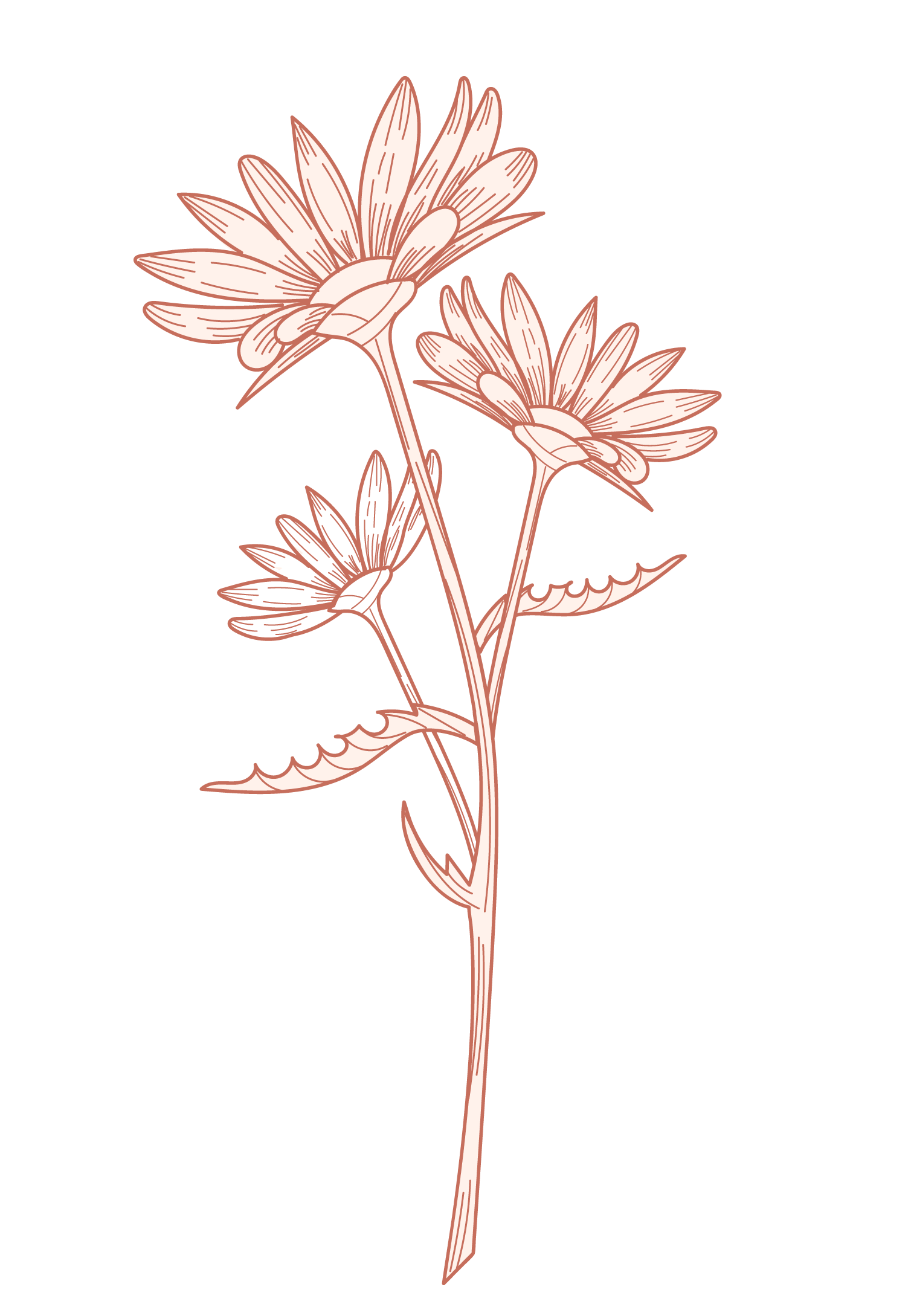 Seksualni odnos zabranjen od trenutka kad žena očekuje menstruaciju pa do isteka sedam čistih dana

Minimum 12 dana separacije

Potapanje u mikve sedmog čistog dana
Mikve
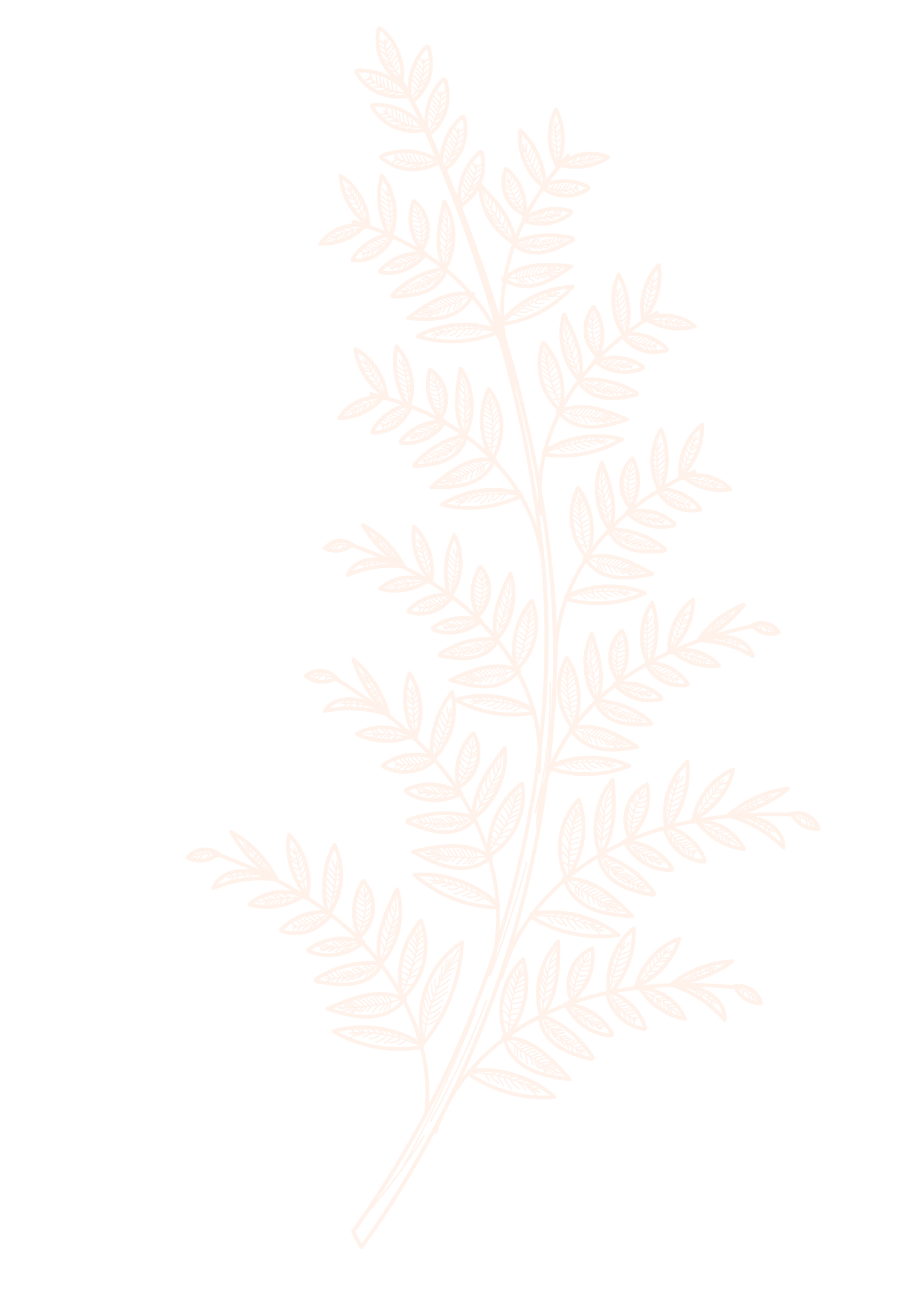 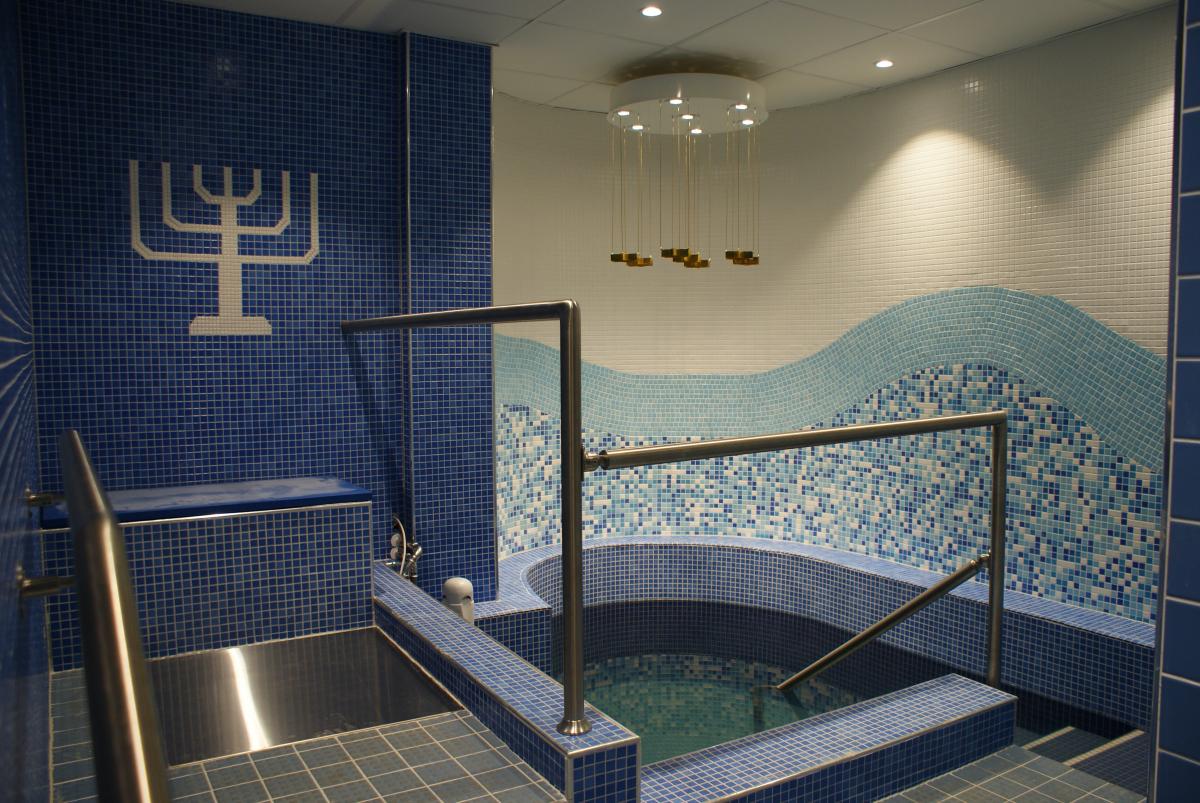 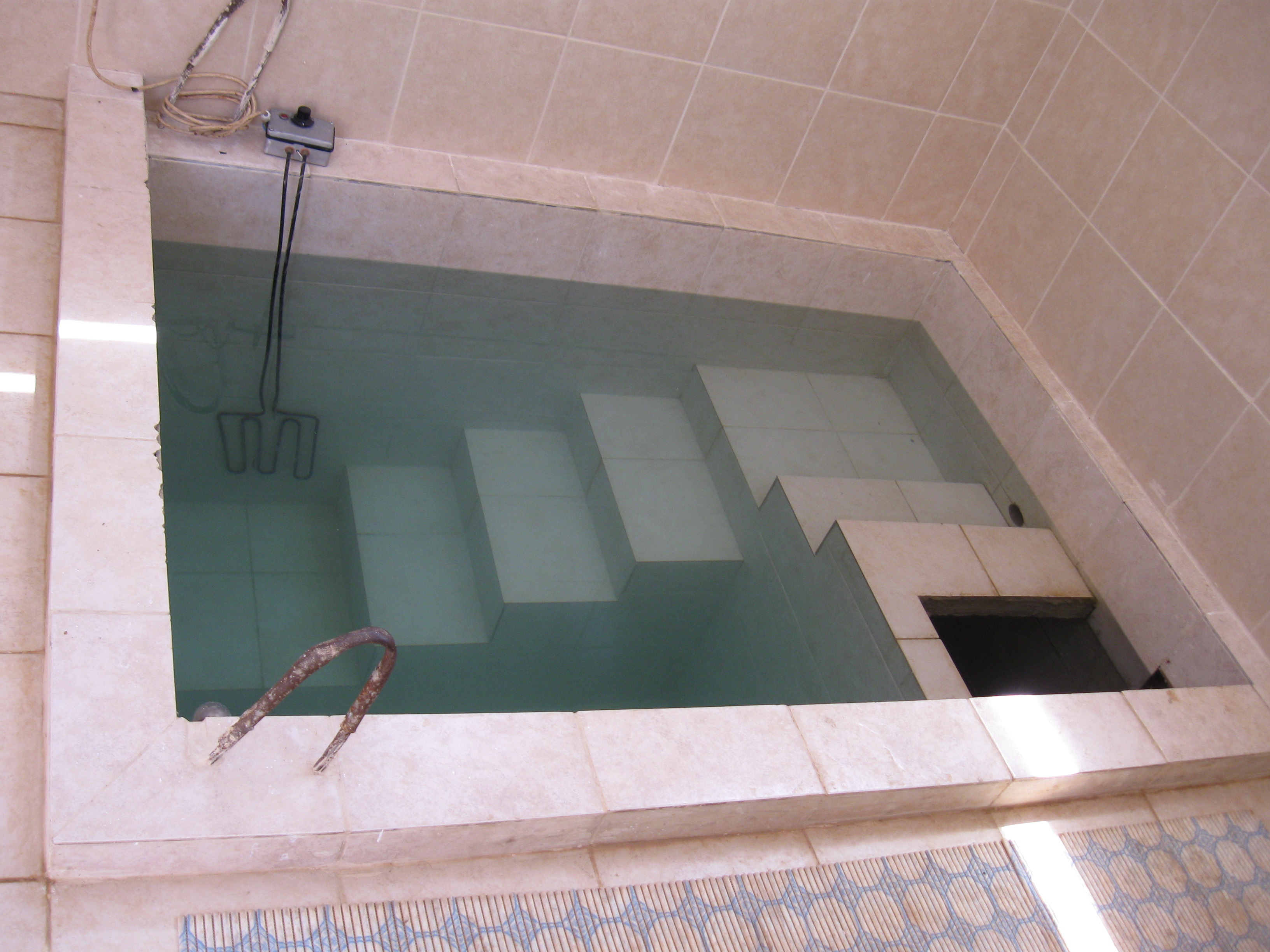 ritualno kupatilo
Uslovi
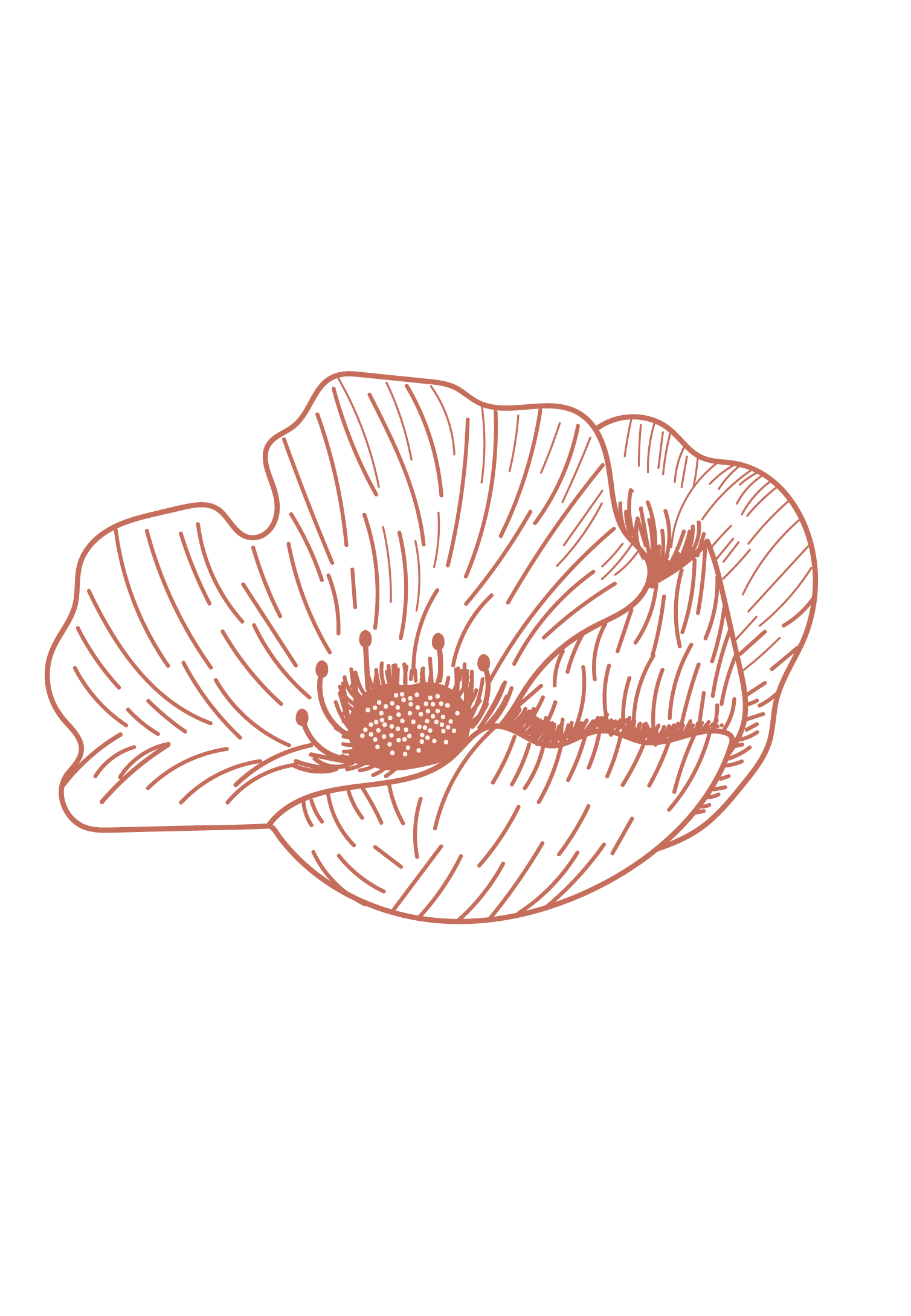 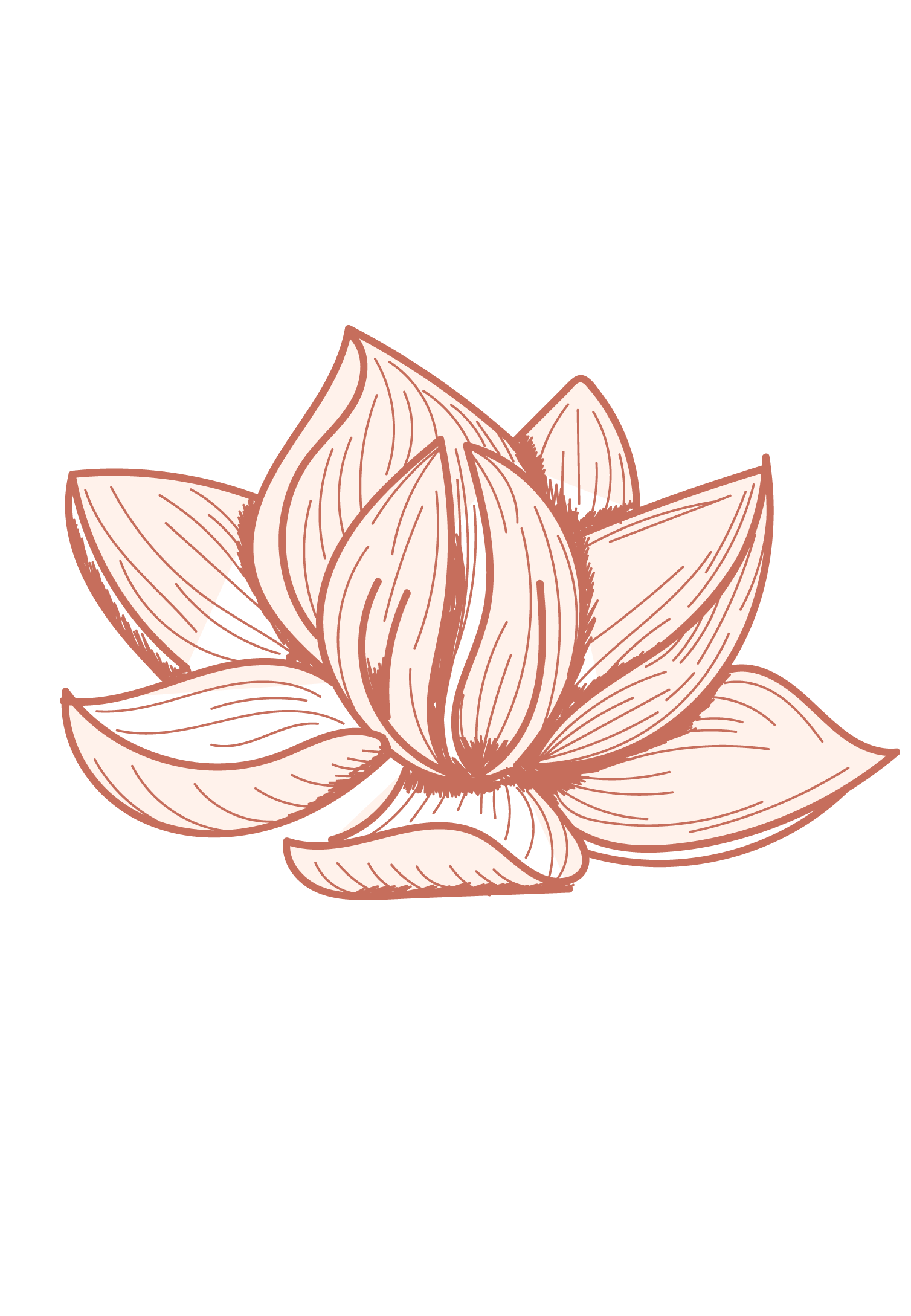 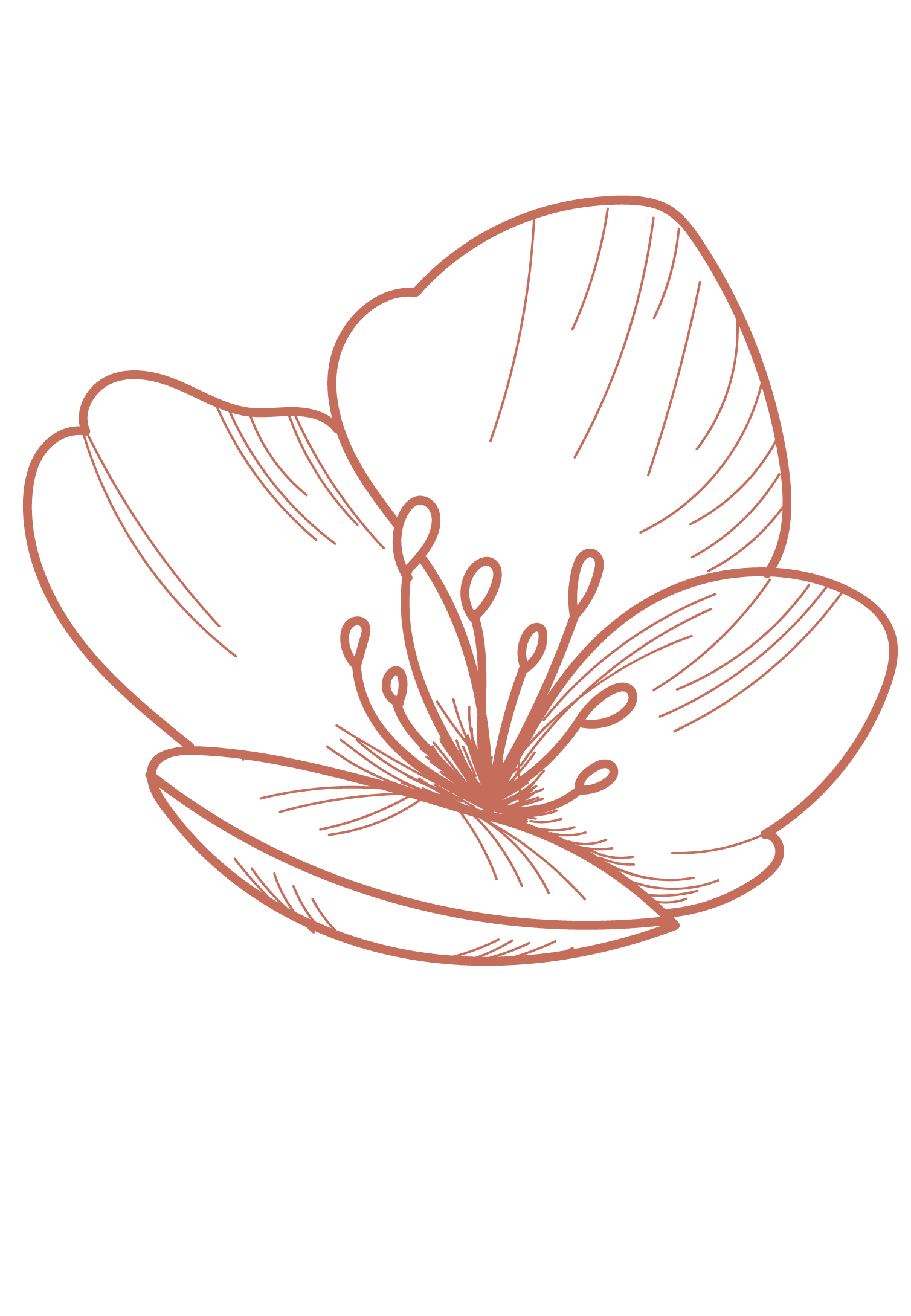 Prirodna voda
Prirodan put ulivanja vode
250-1000 litara
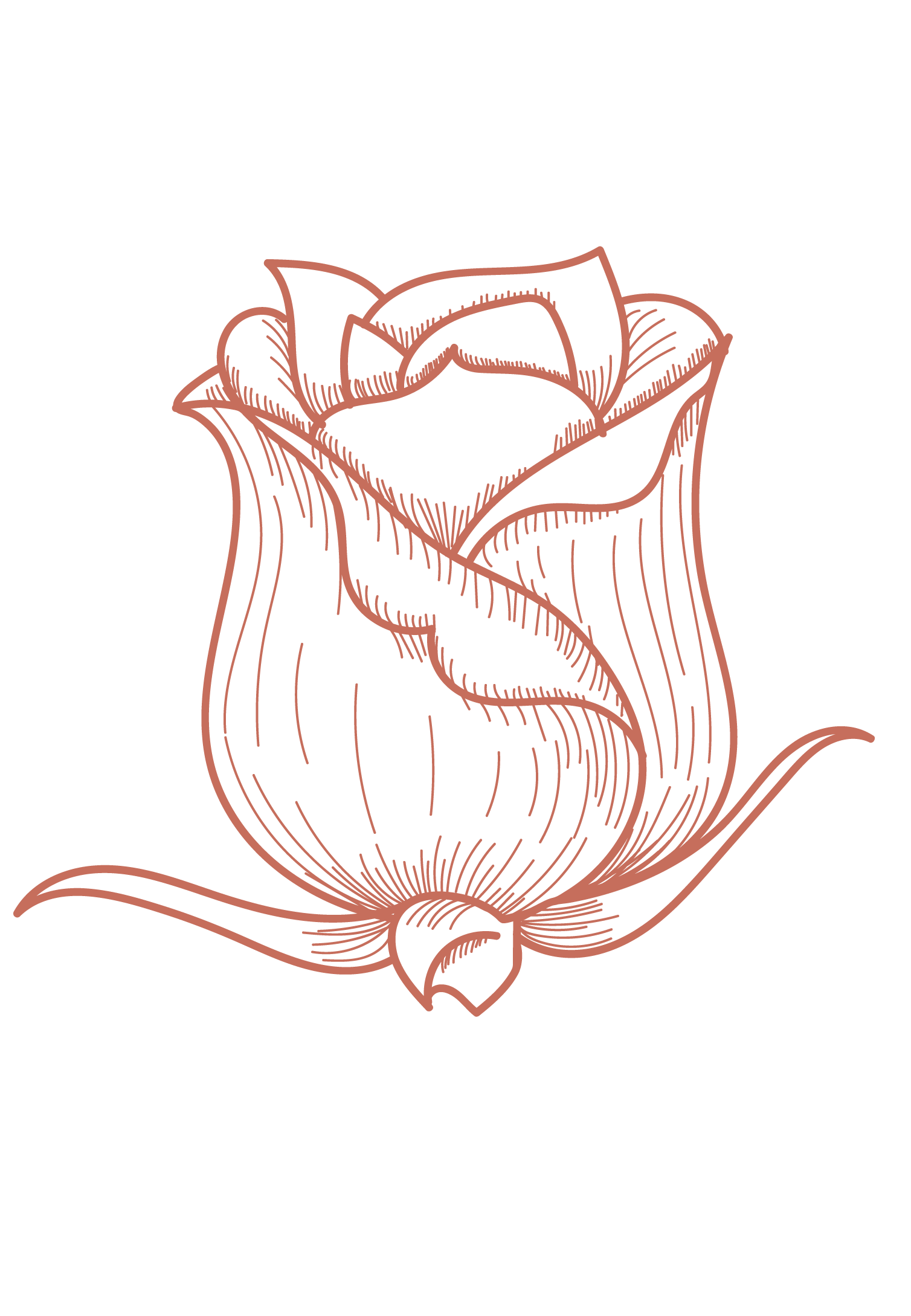 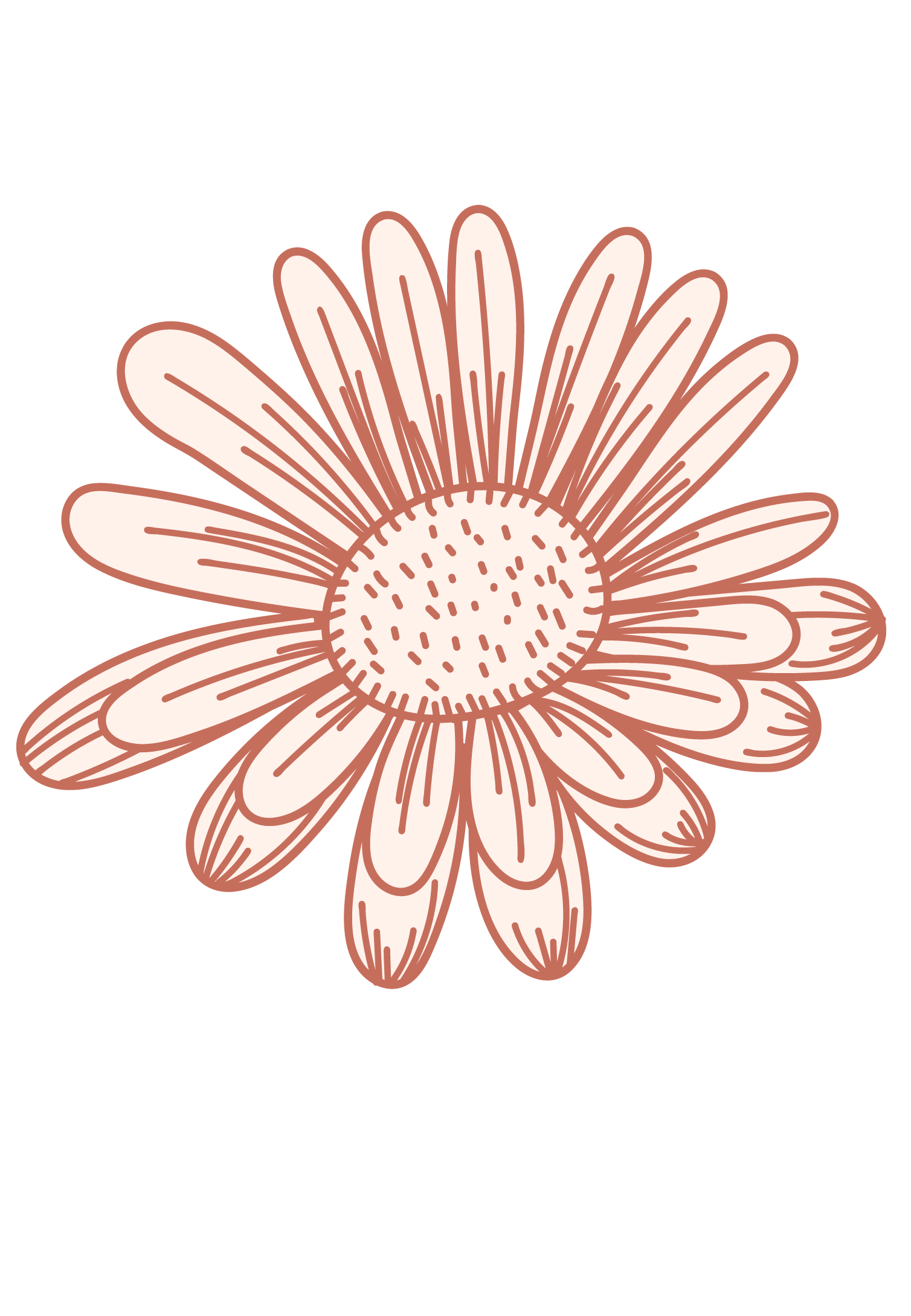 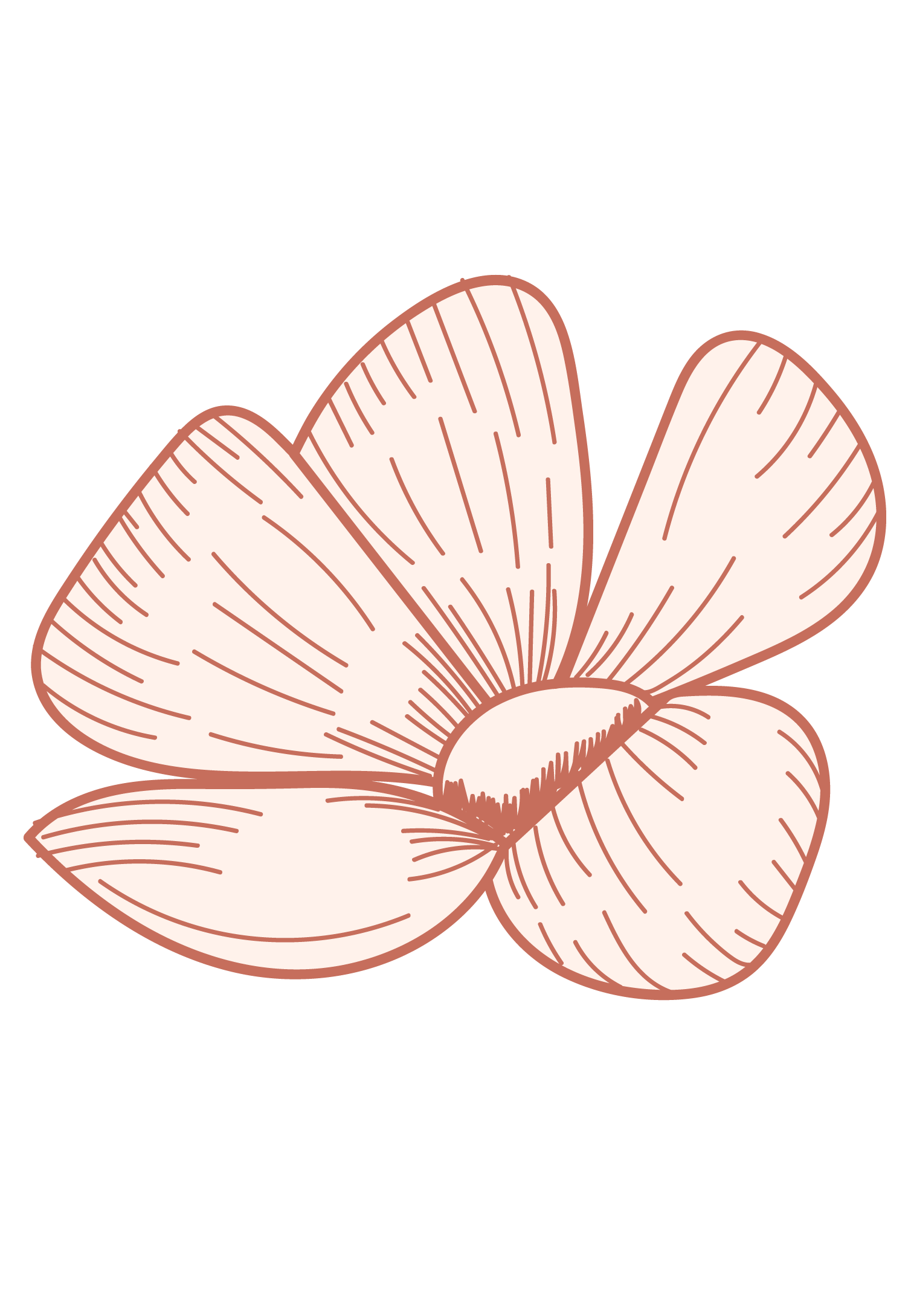 Prirodna boja vode
Čisto telo
Namera
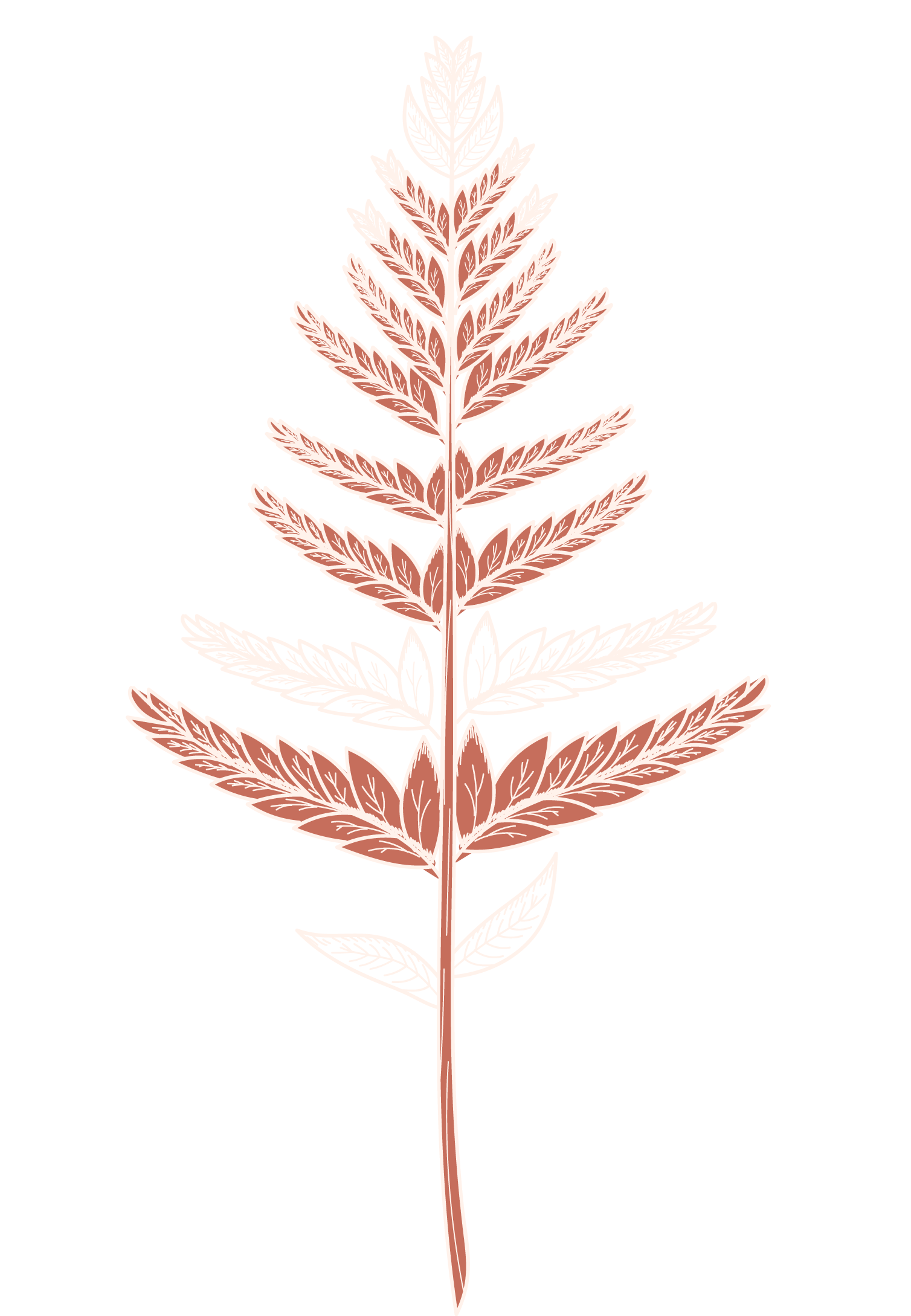 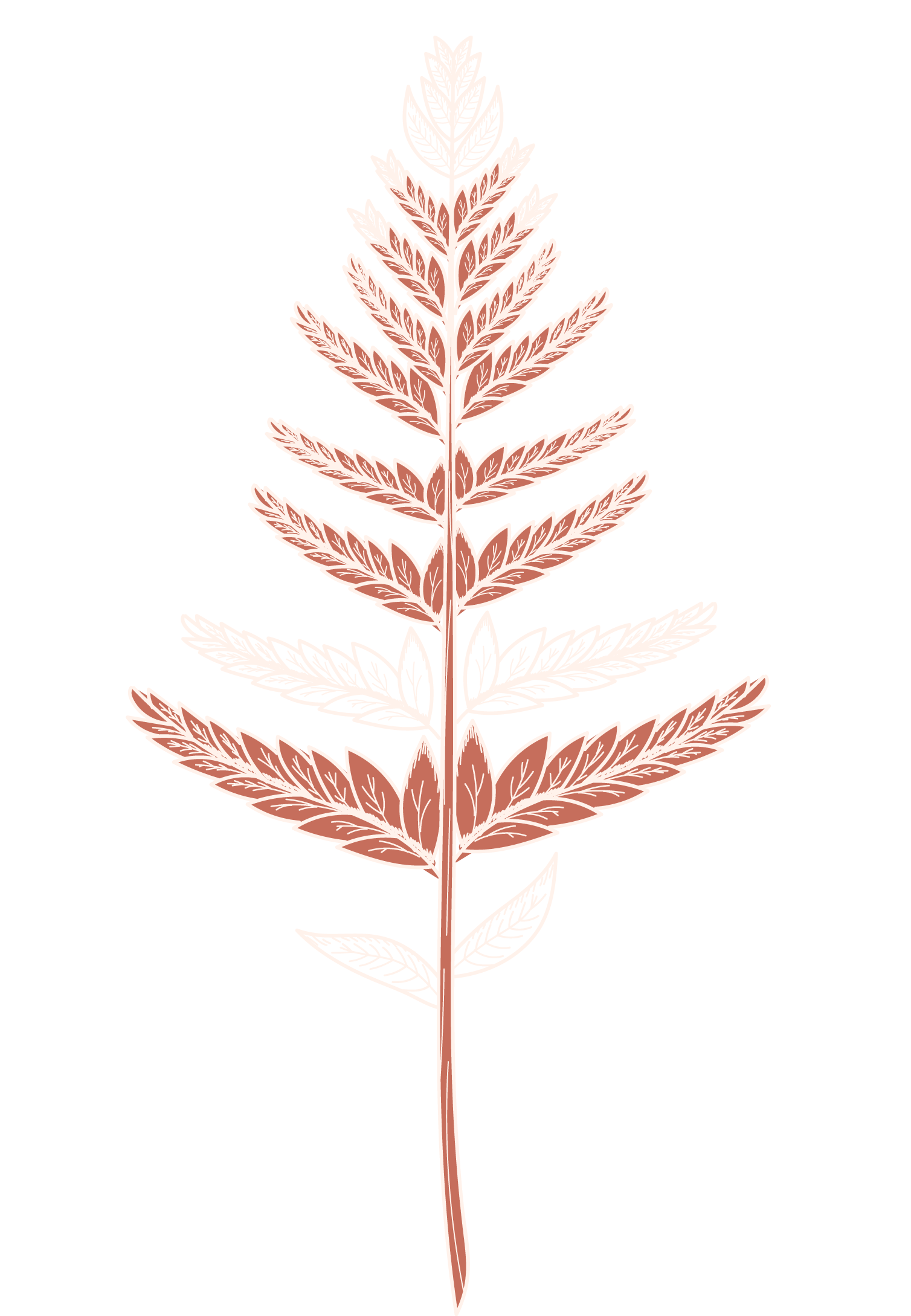 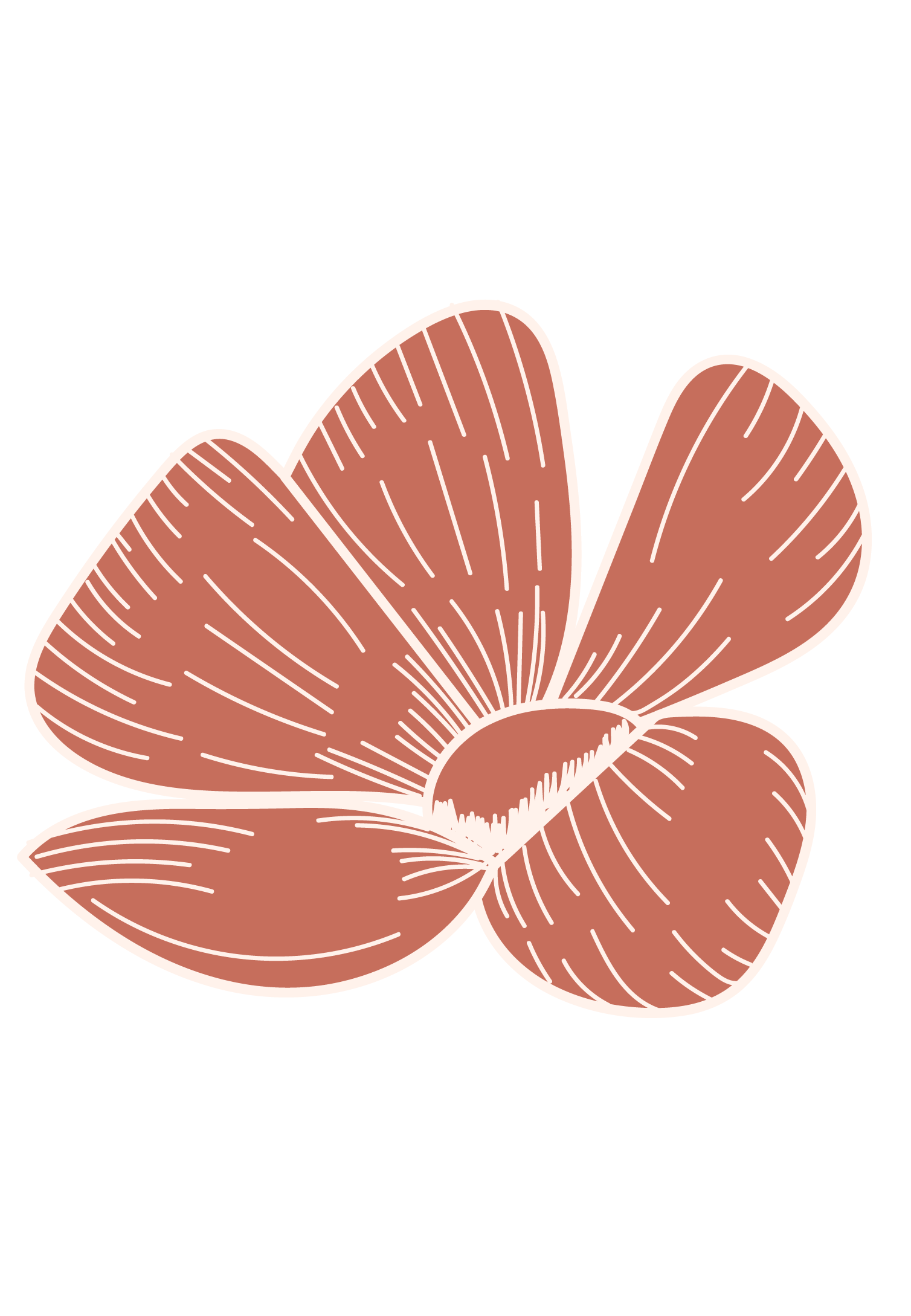 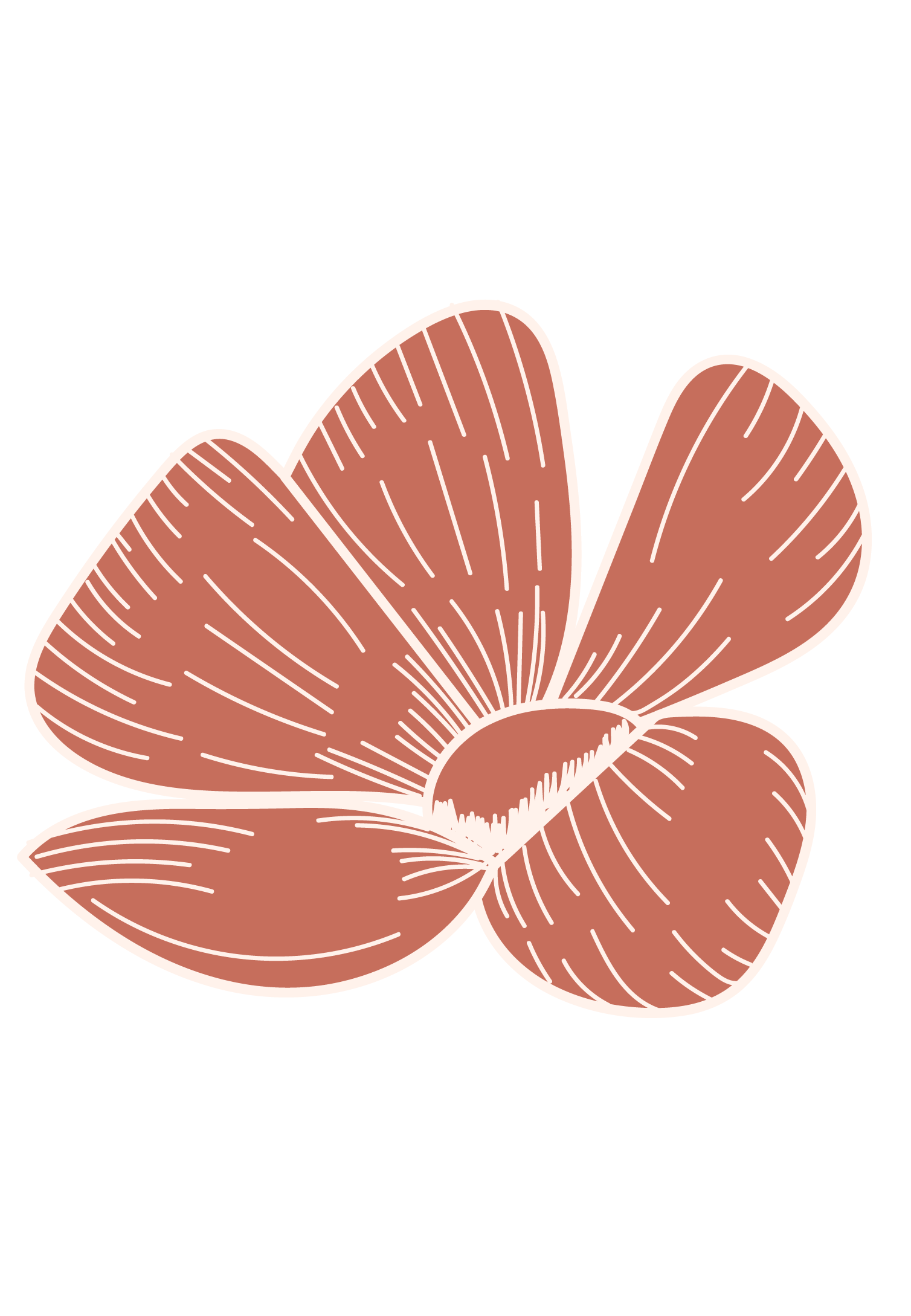 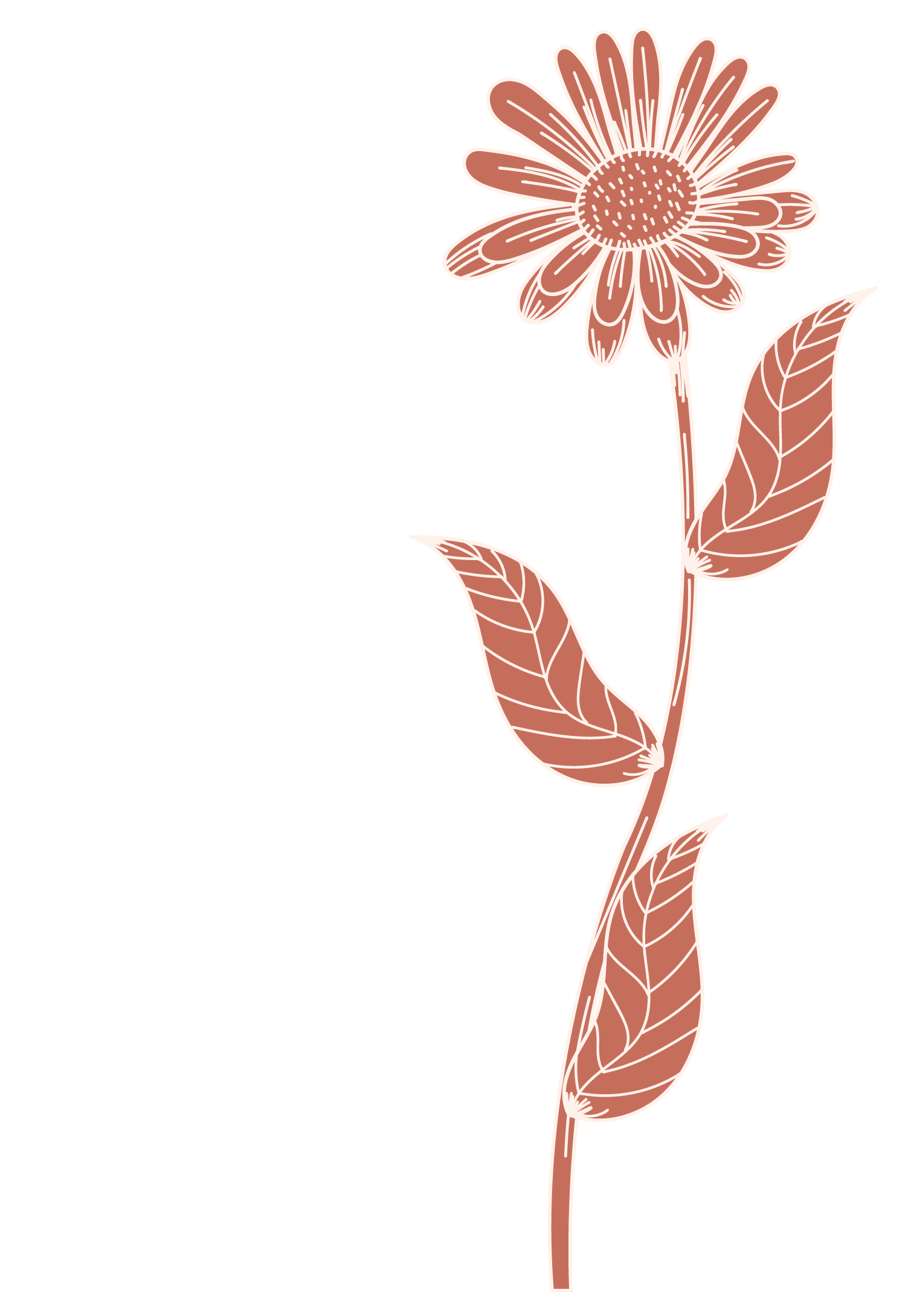 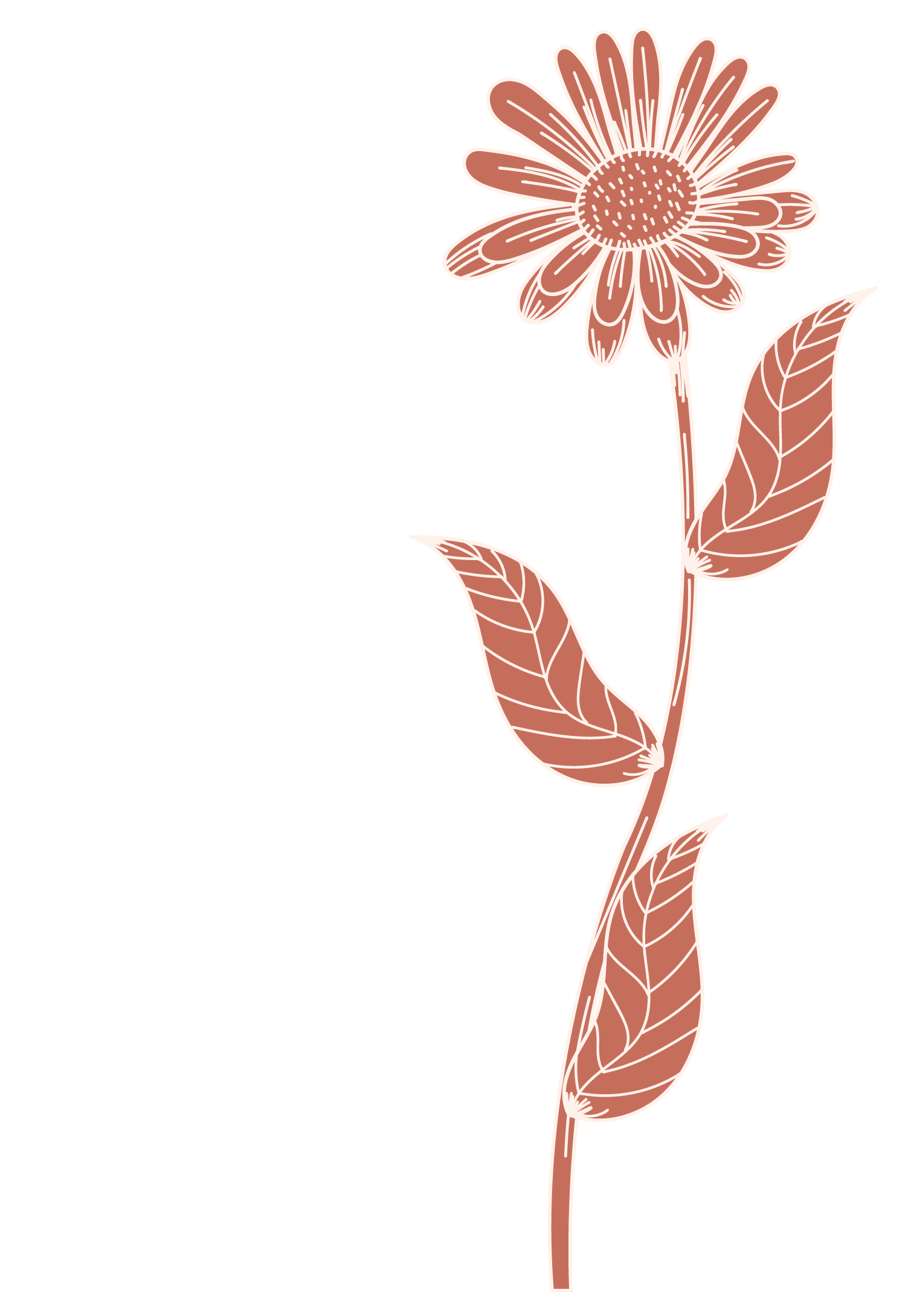 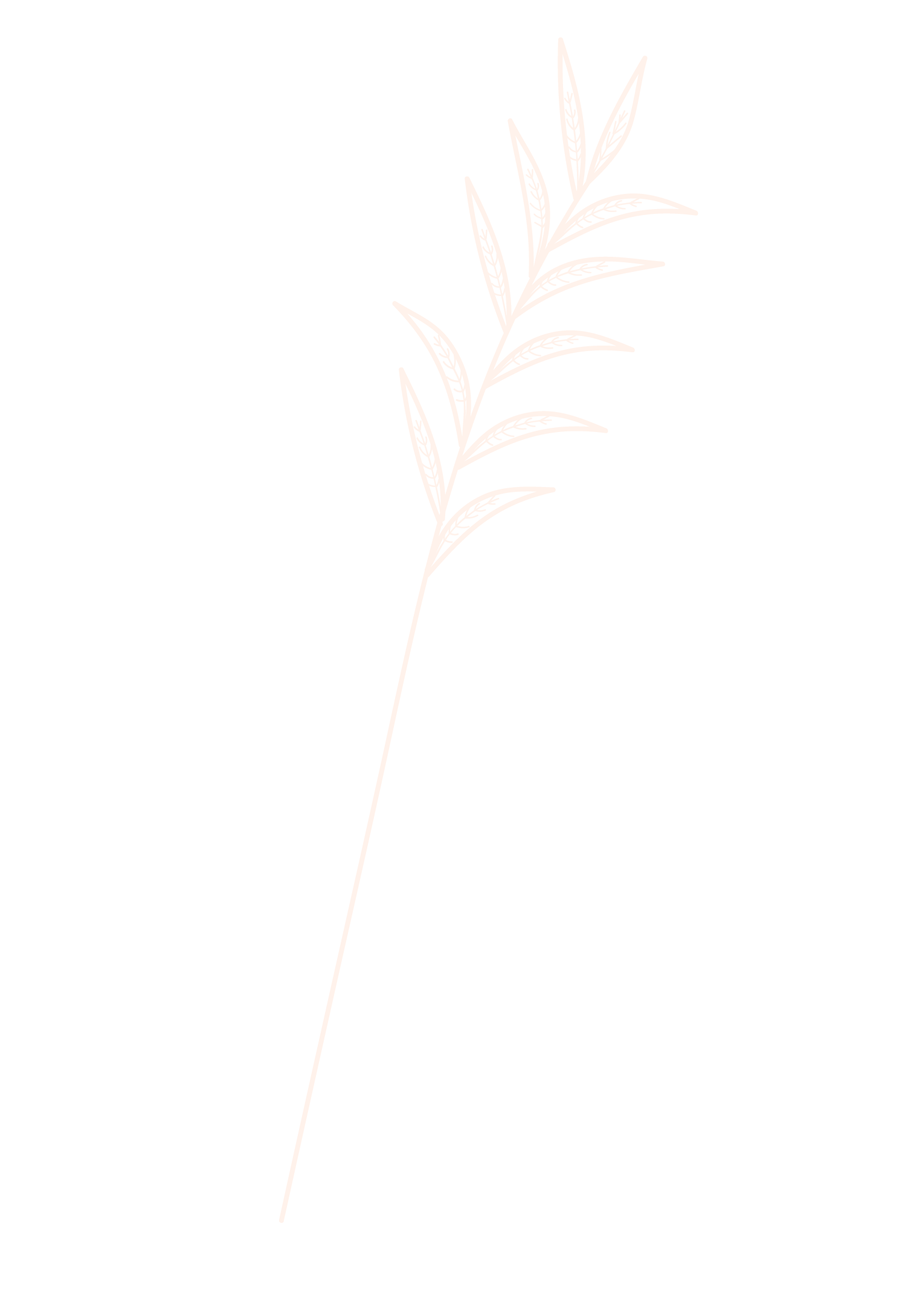 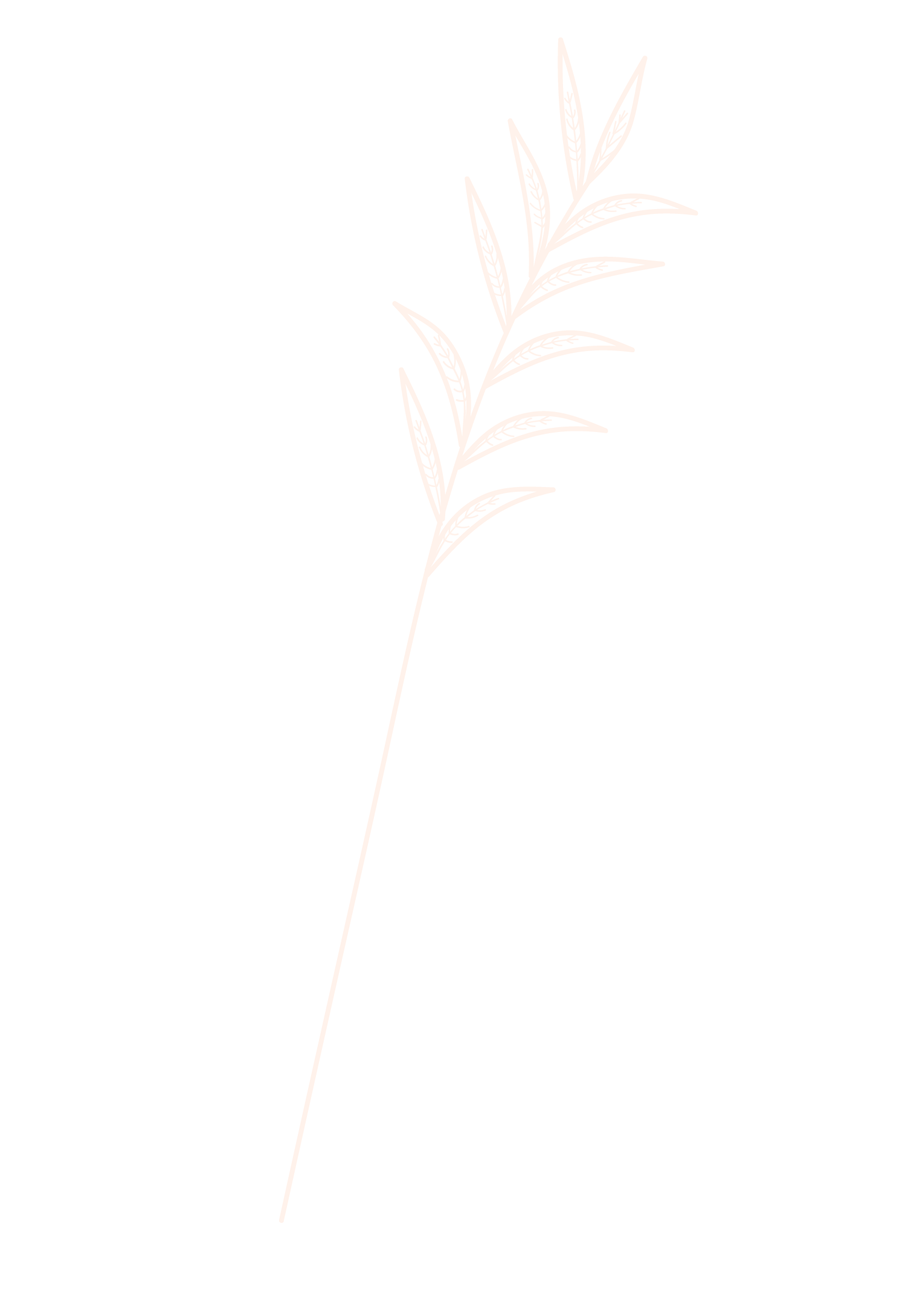 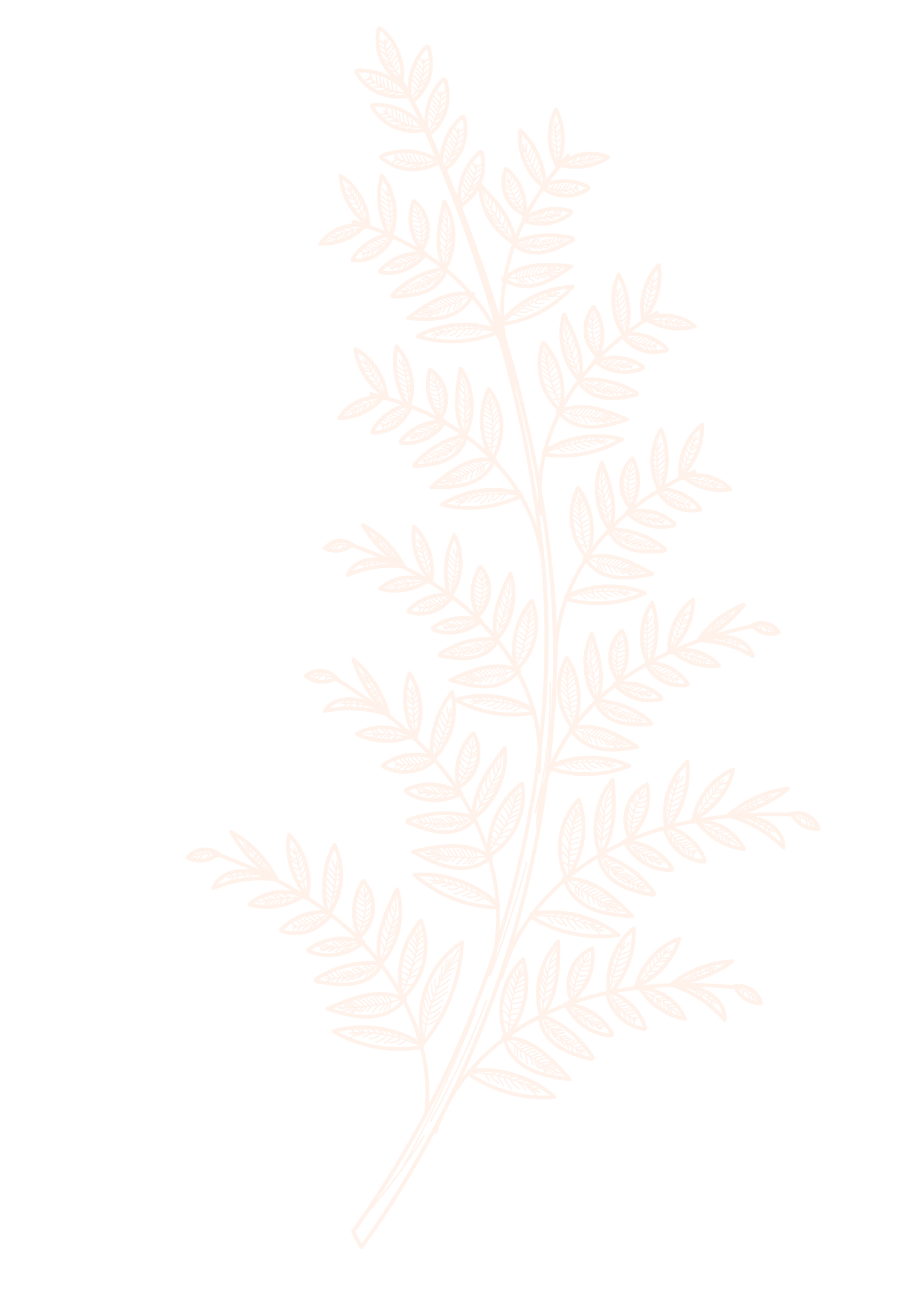 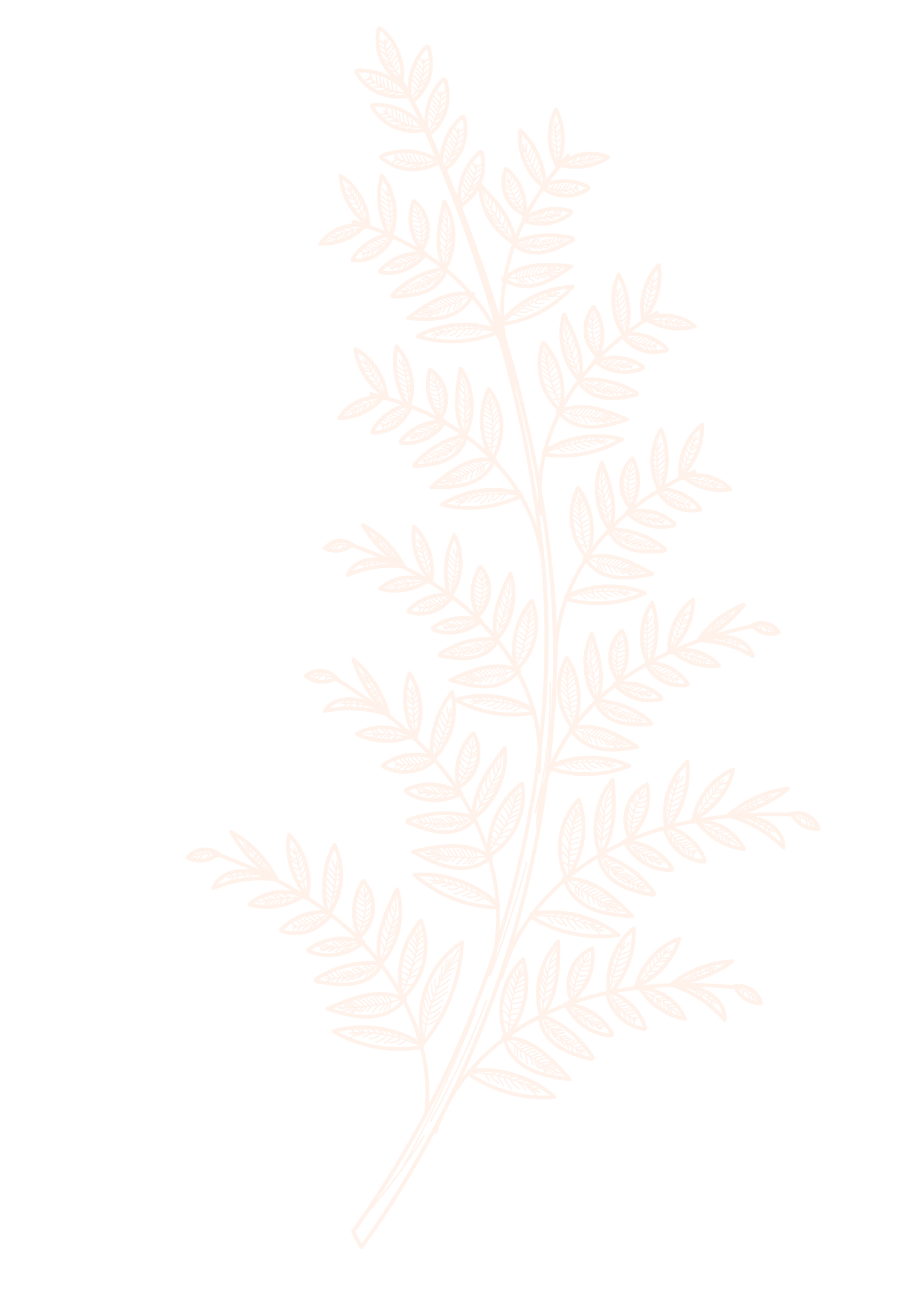 Hvala na pažnji!
Student: Ognjen Janić
Jevrejska Opština Subotica